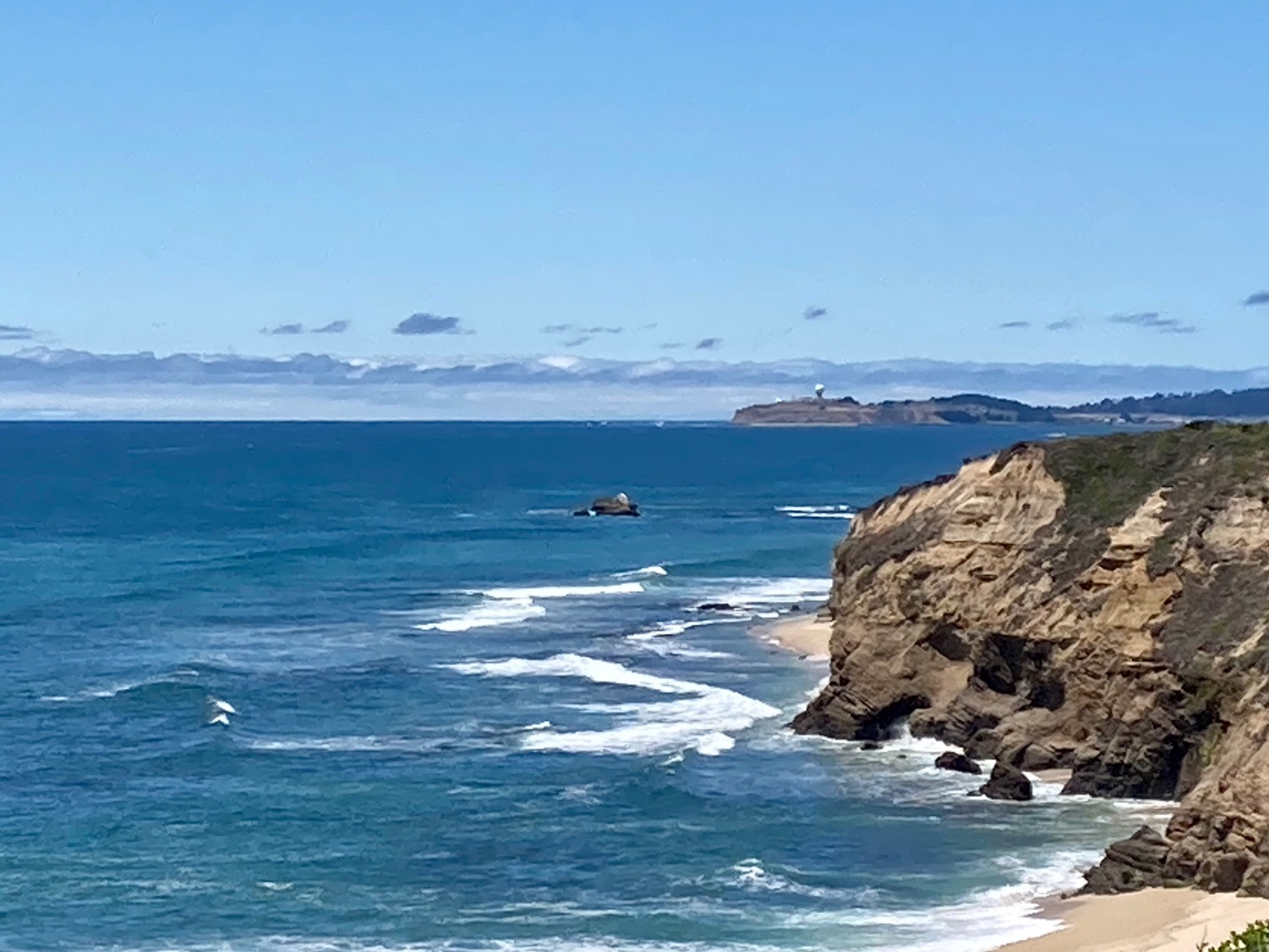 COASTAL LITERARY ARTS MOVEMENT
a Nonprofit 501(c)(3) Public Benefit Corporation    www.CoastalLit.org
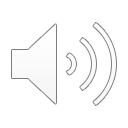 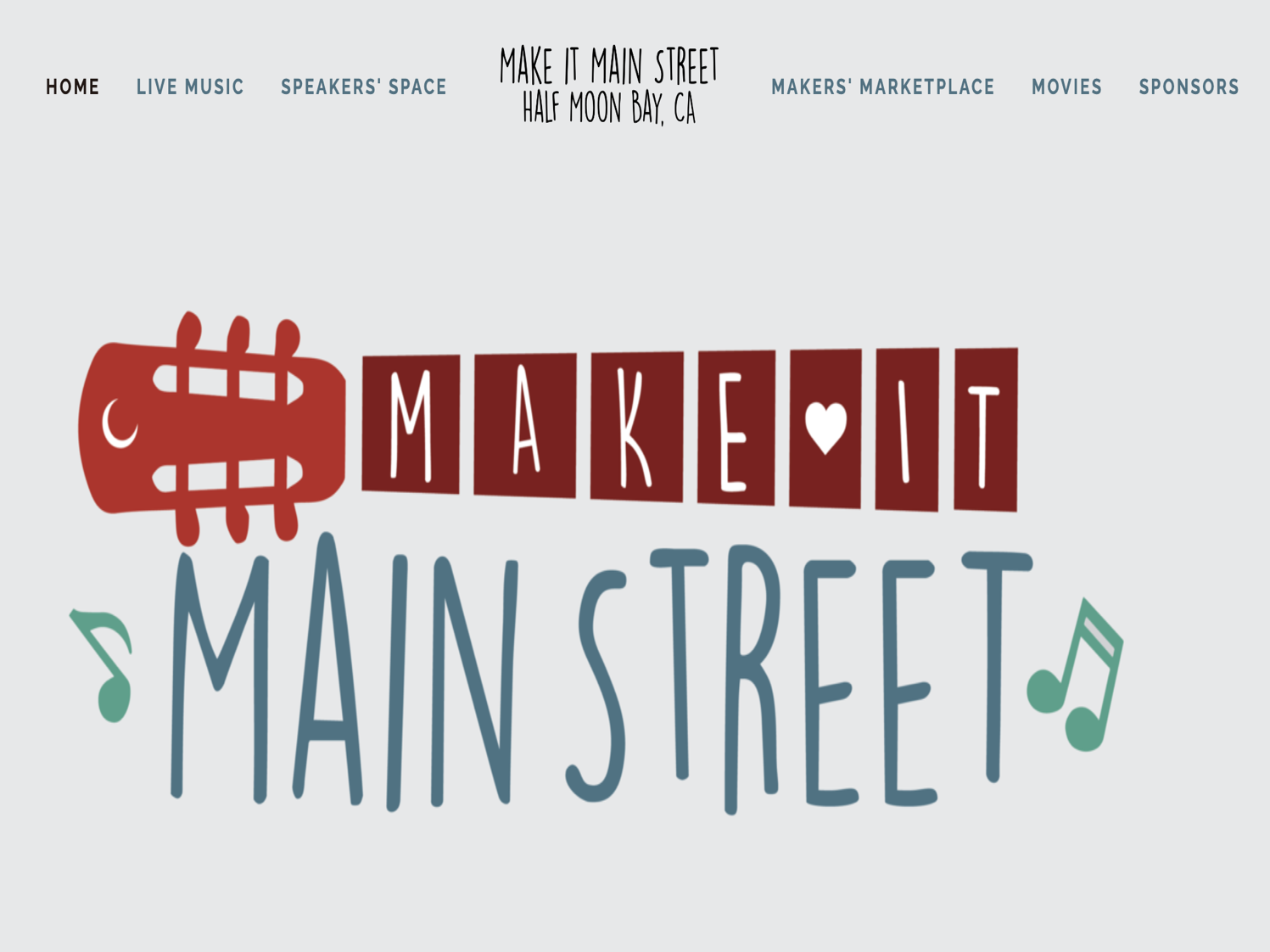 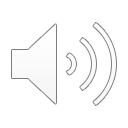 Speakers’
Space

Poetry

Prose

Originals

Favorites

Humor

Dance

Multi-lingual
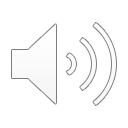 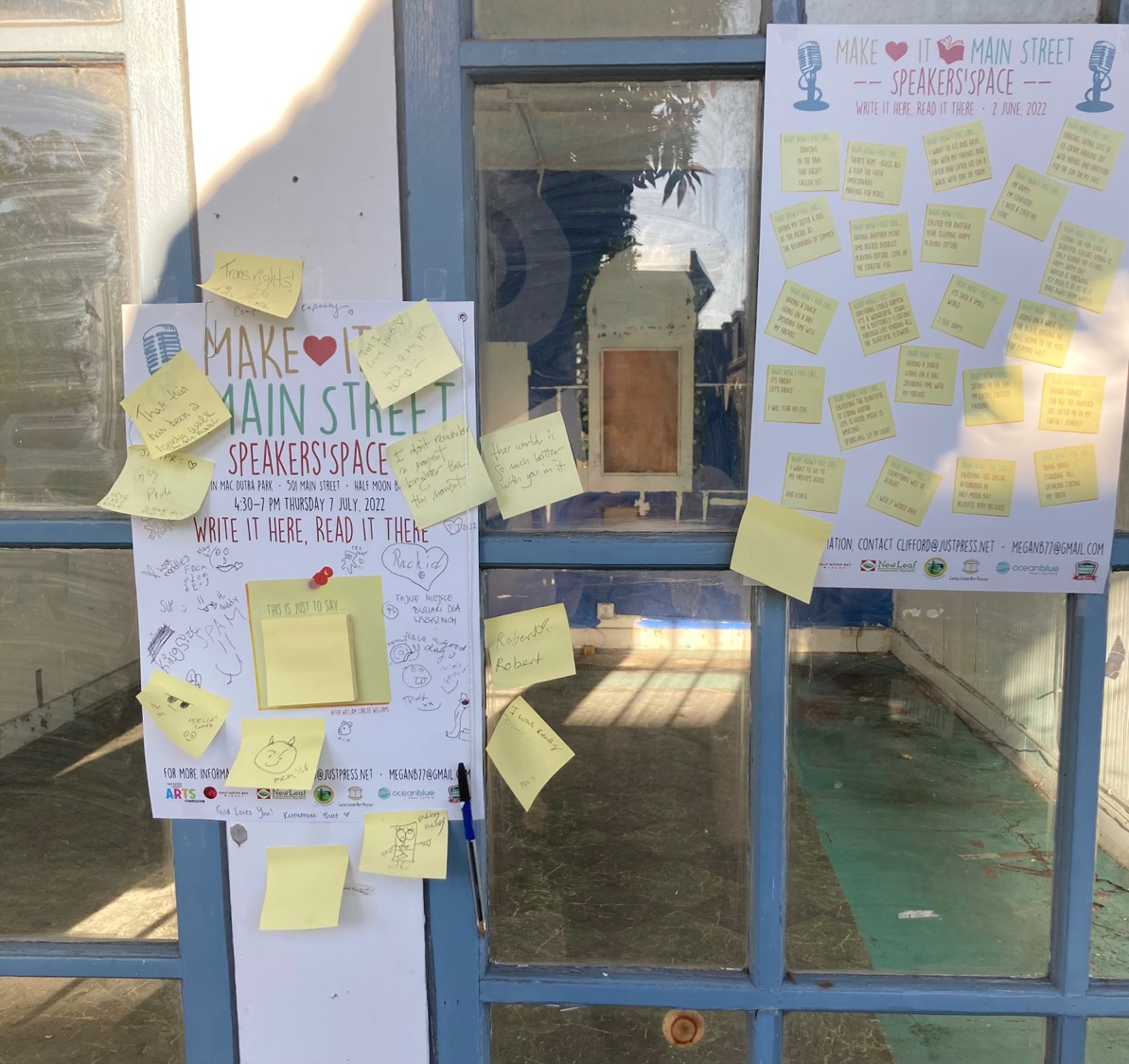 COMMUNITY

P
OE
MS
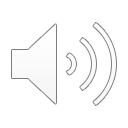 Makers’ Space
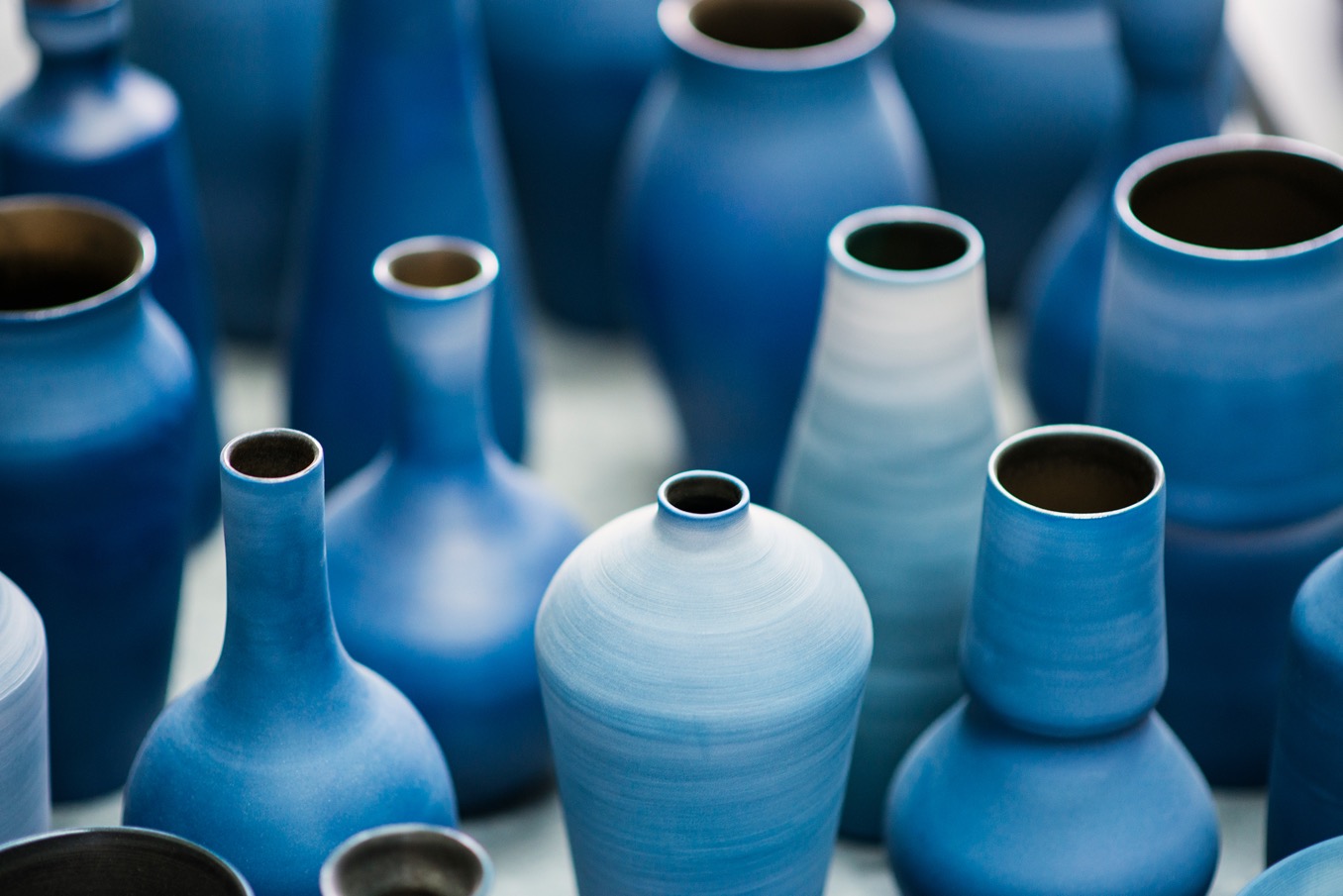 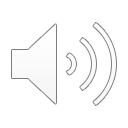 Live Music on Main Street
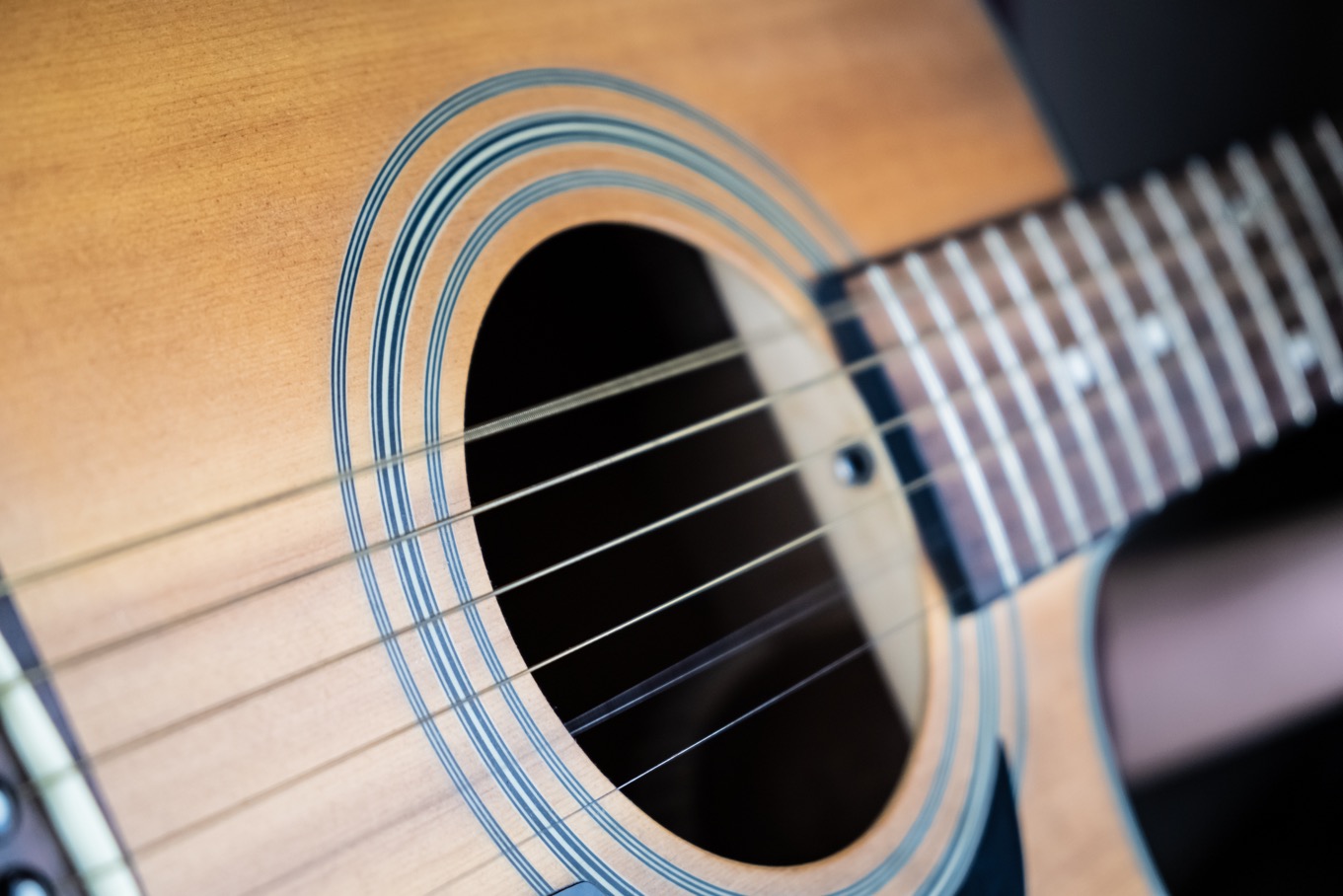 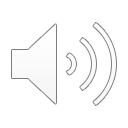 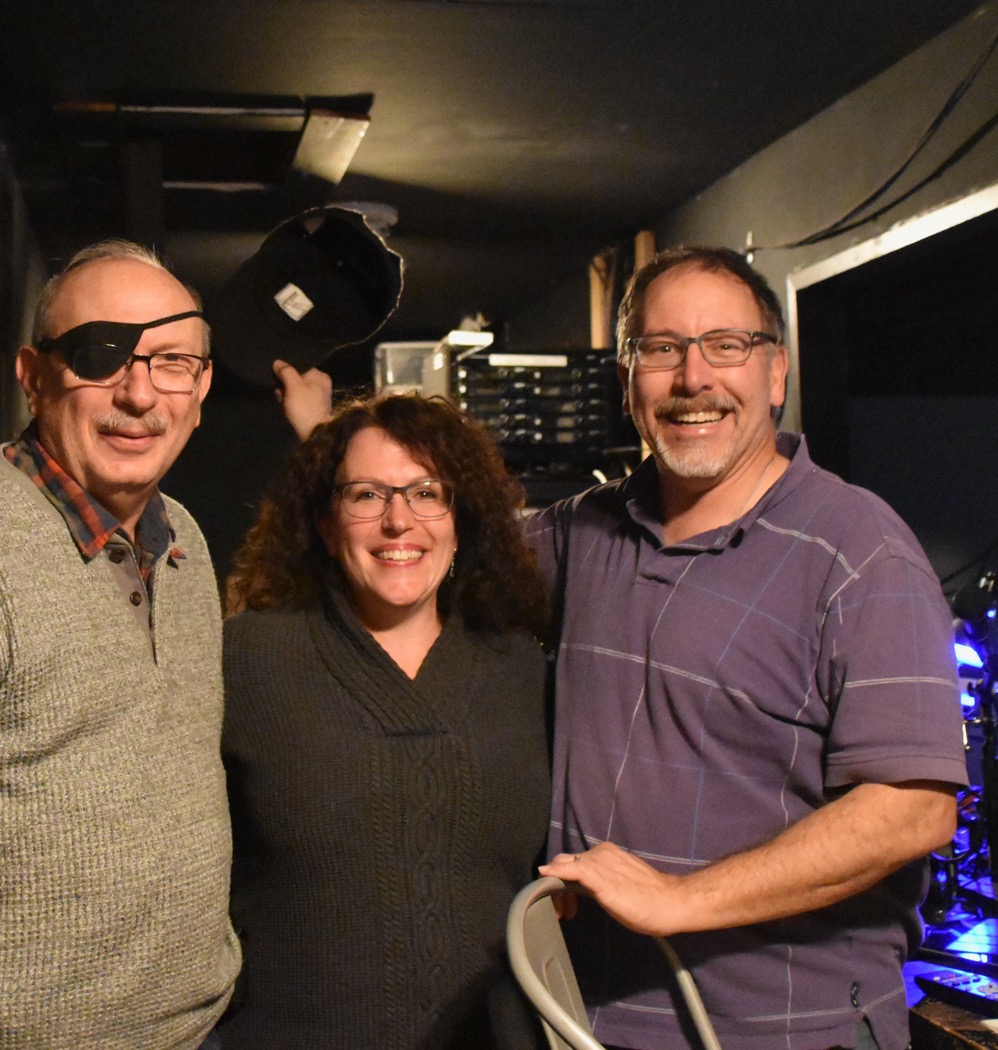 MoviesCoastalRepOddFellowsHall
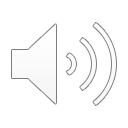 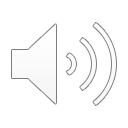 High Schools
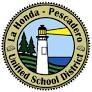 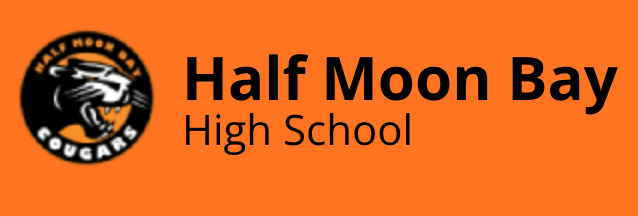 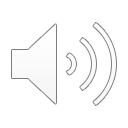 Library and Publications
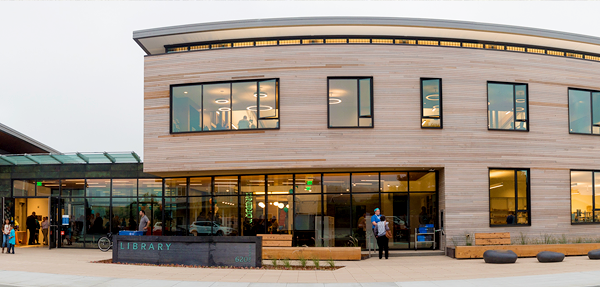 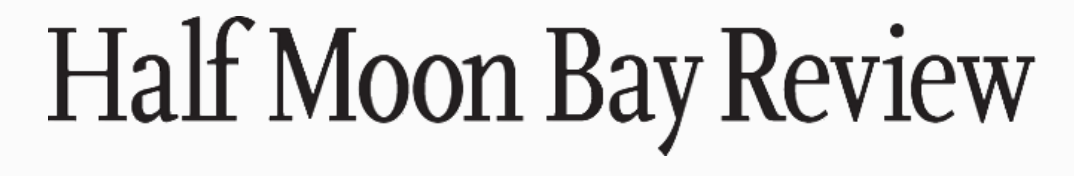 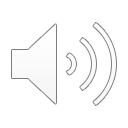 Radio Stations
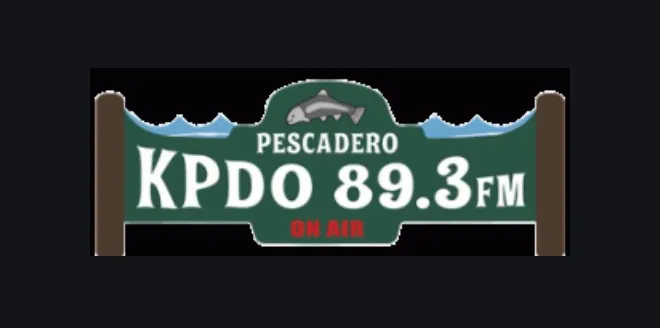 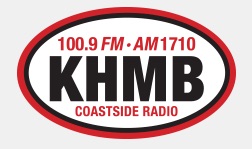 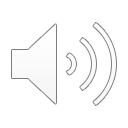 Thanks to:
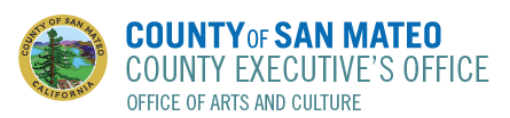 makeitmainstreet@coastside.net
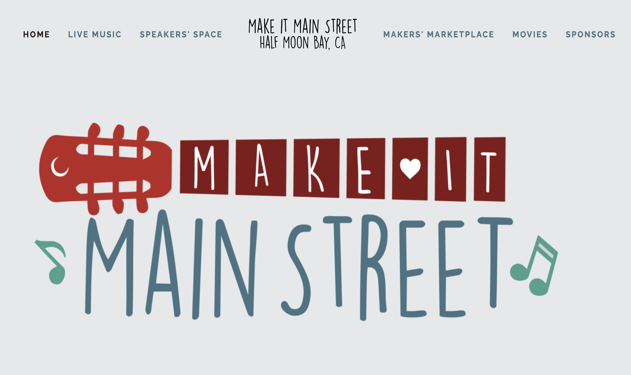 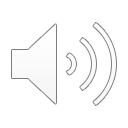 LetsTalk@CoastalLit.org
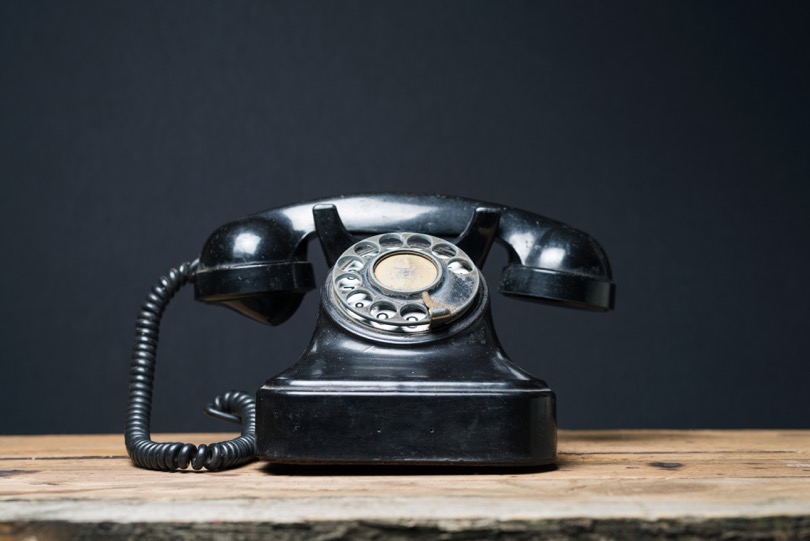 Cell: (415) 722-2626
Messages: (650) 712-1817
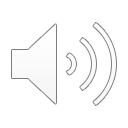